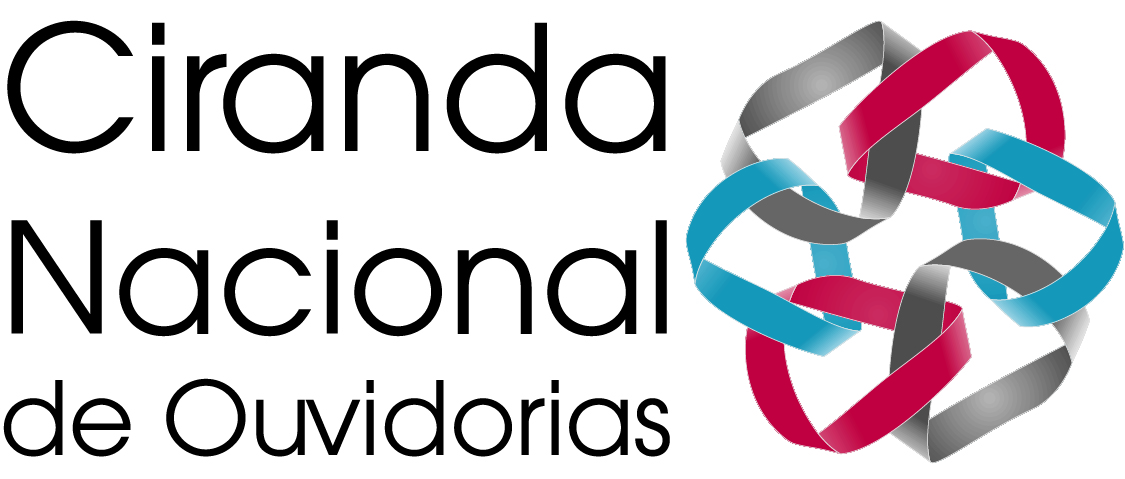 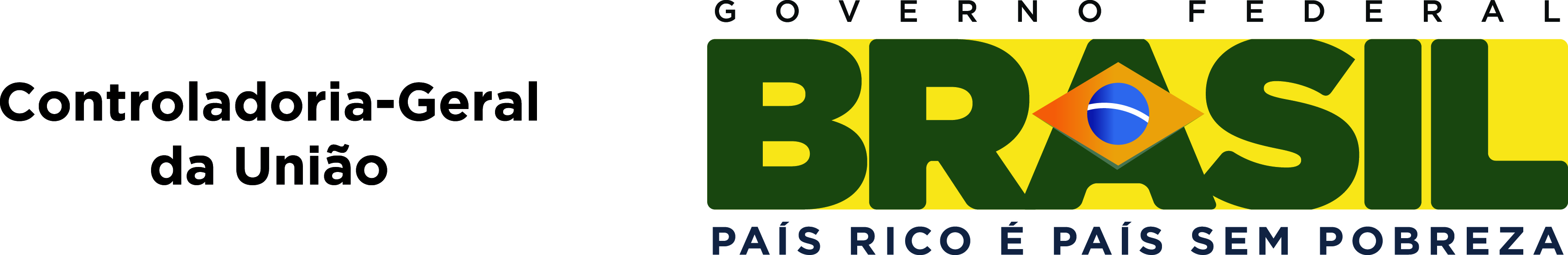 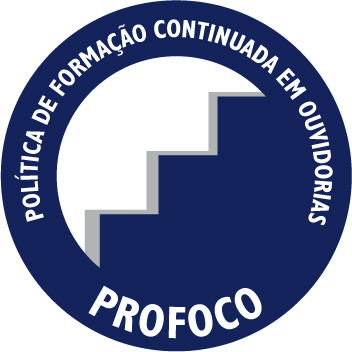 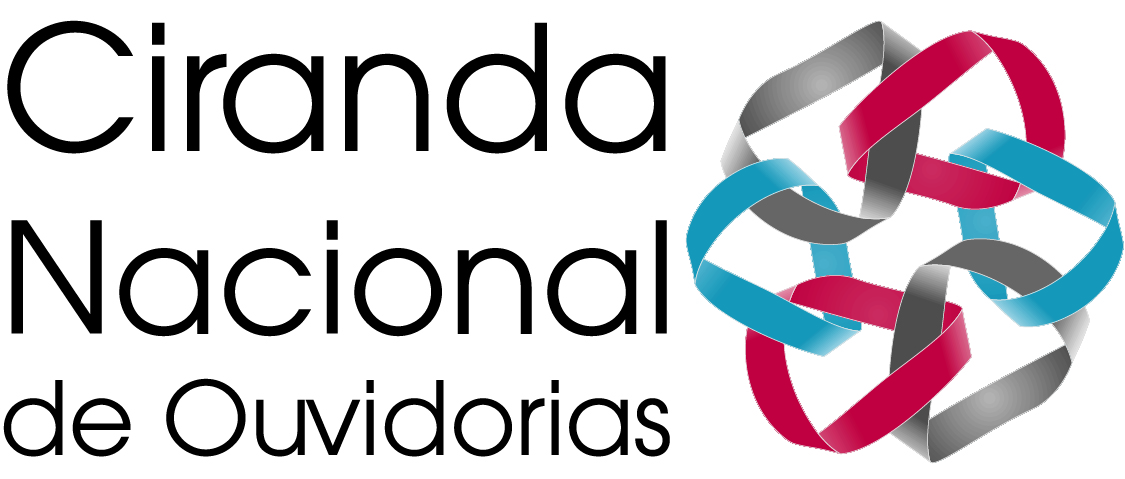 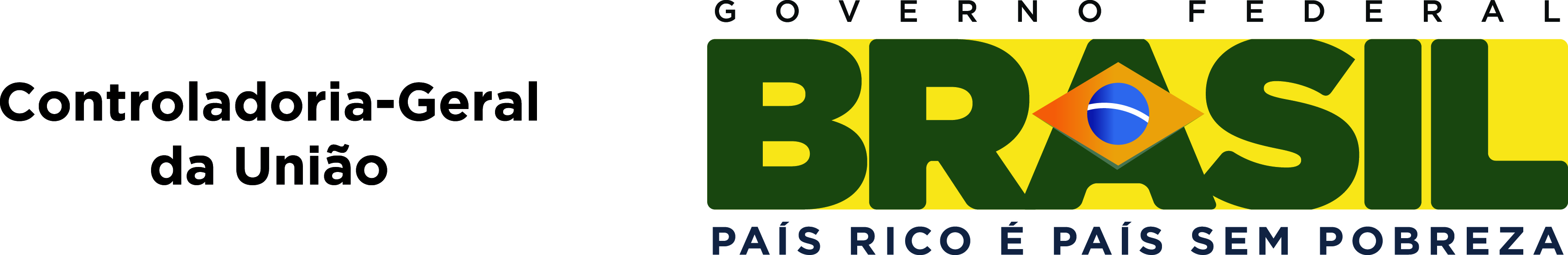 A Política de Formação Continuada em Ouvidorias (Profoco), coordenada pela Ouvidoria-Geral da União (OGU), tem por finalidade capacitar trabalhadores em ouvidorias públicas, subsidiando-os com conhecimentos específicos e práticos necessários ao atendimento de qualidade do cidadão e ao tratamento adequado das manifestações da sociedade, provocando contínua melhoria dos serviços públicos prestados.
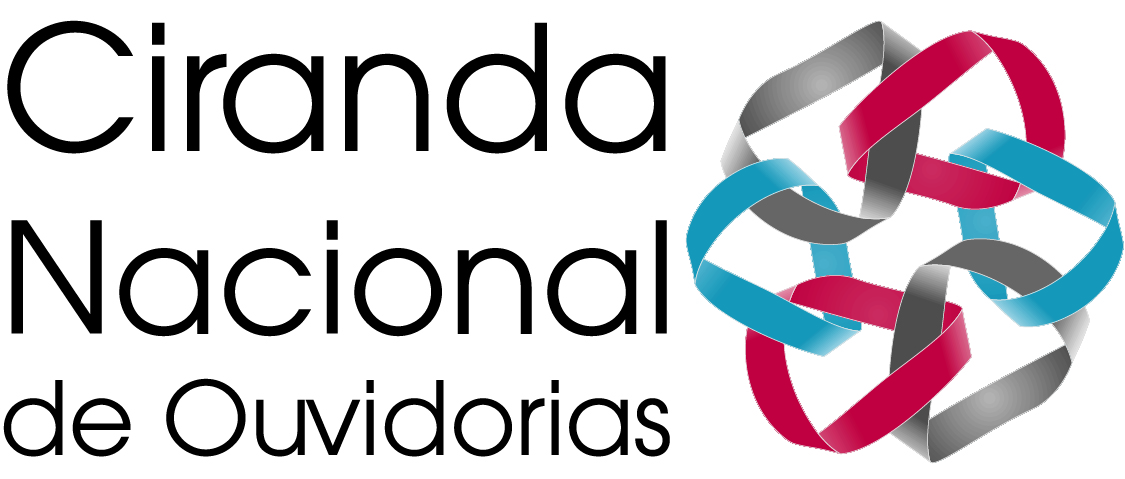 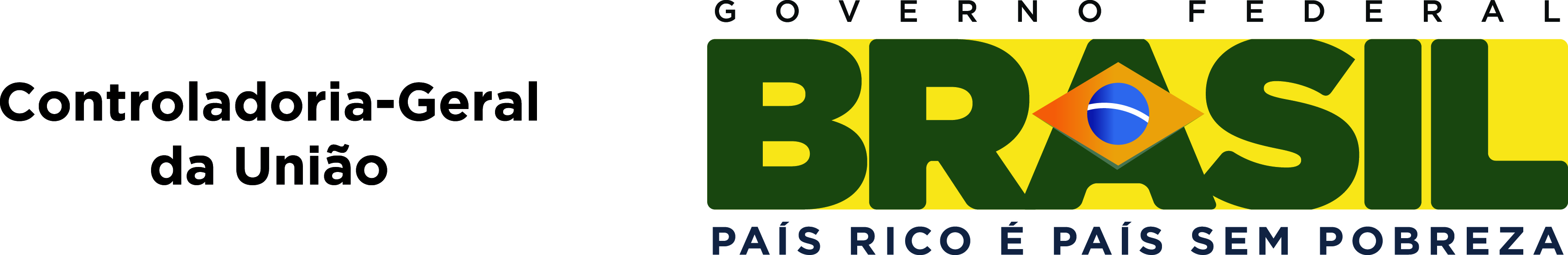 Processo de construção da Política 
Oficina de planejamento participativo – Novembro/2012
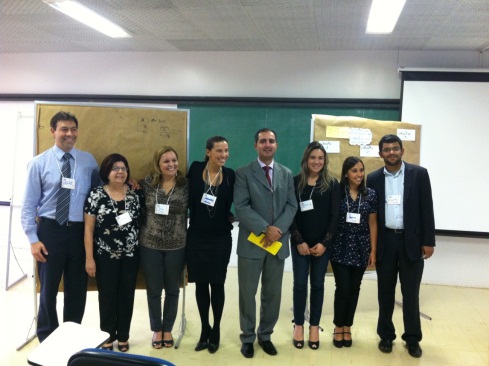 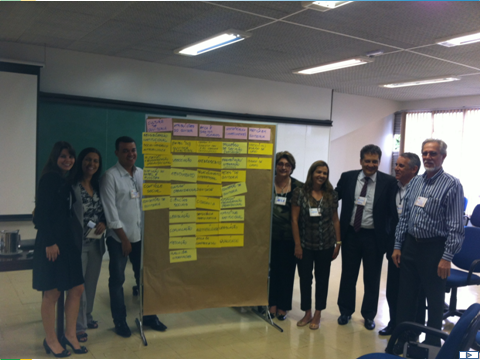 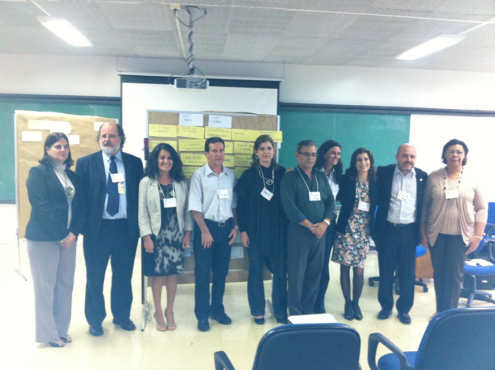 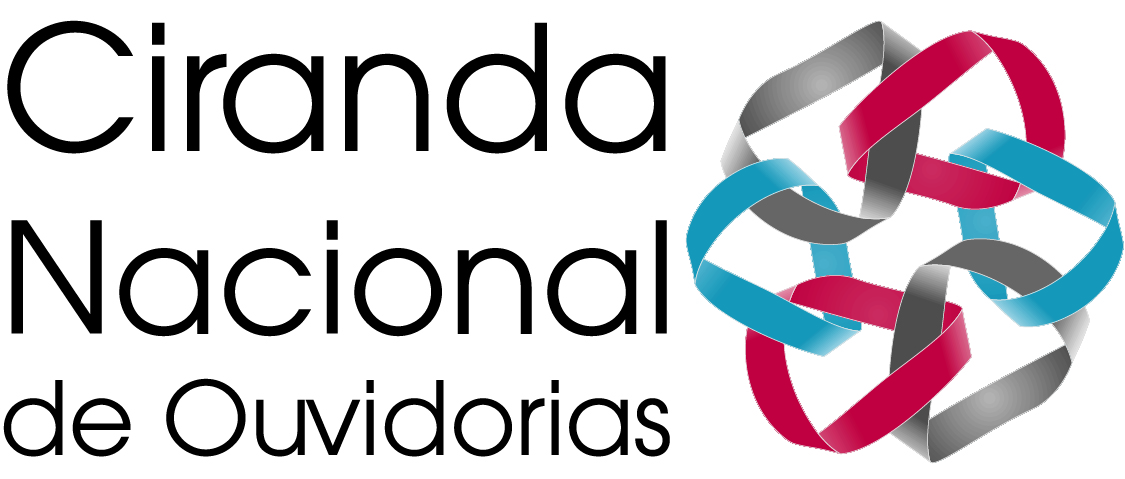 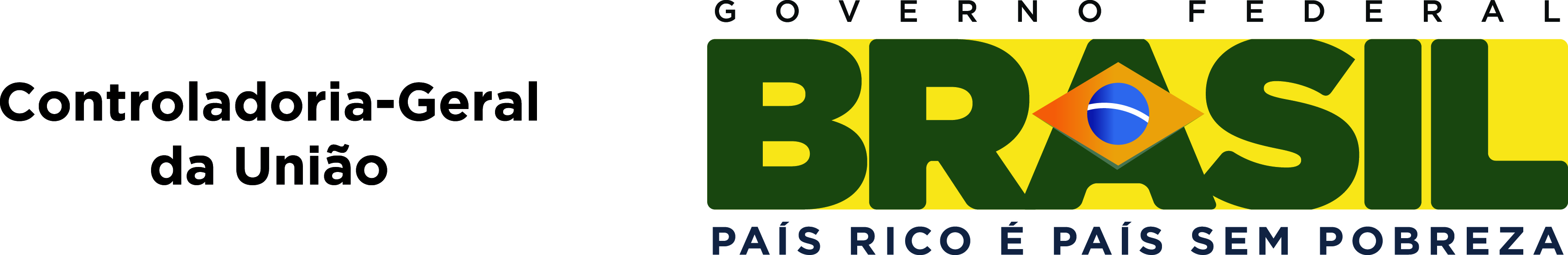 A formação para ouvidorias públicas será realizada por intermédio de cursos, oficinas, seminários, palestras e outros eventos de forma presencial e à distância, baseada na visão da educação como um processo contínuo e autônomo.
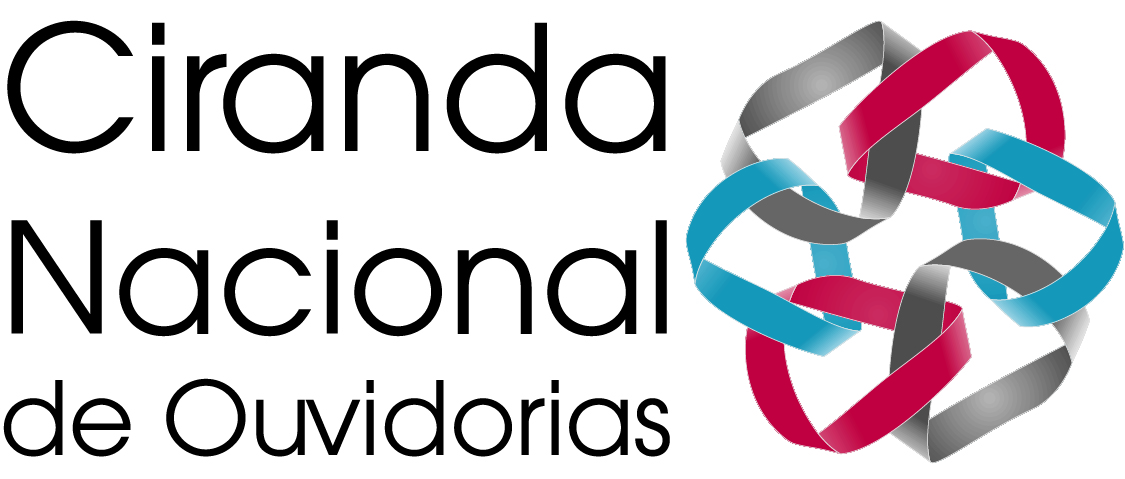 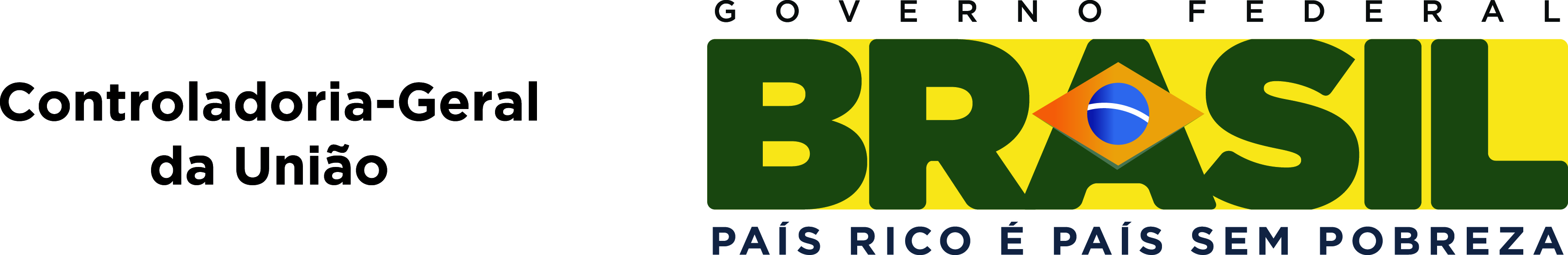 O percurso formativo da Profoco consiste em um conjunto de disciplinas organizadas em 3 módulos temáticos: Estruturante; Ouvidoria Pública e Gestão; e Profoco Presencial.
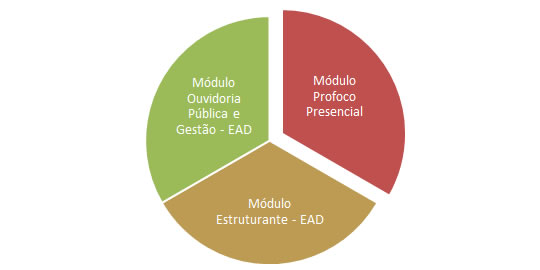 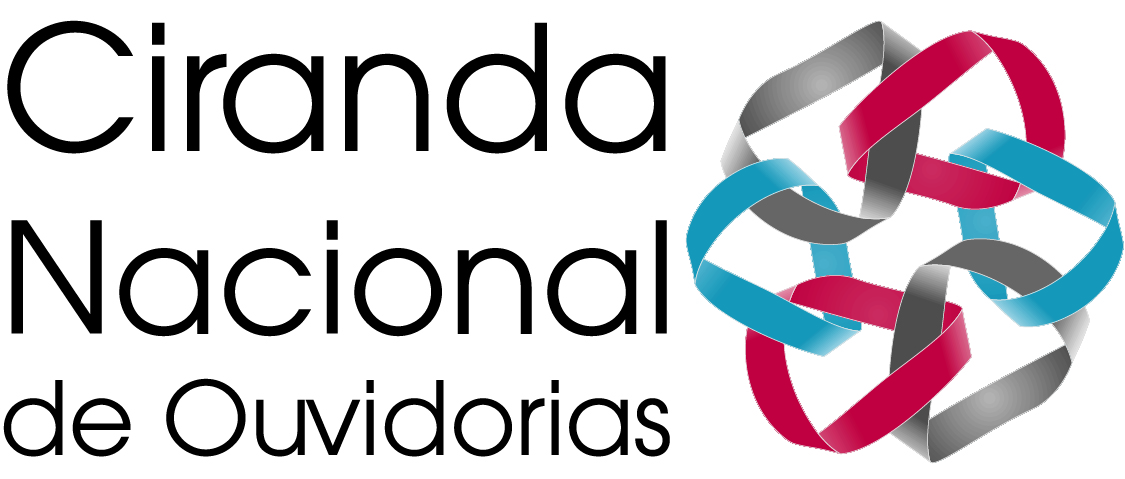 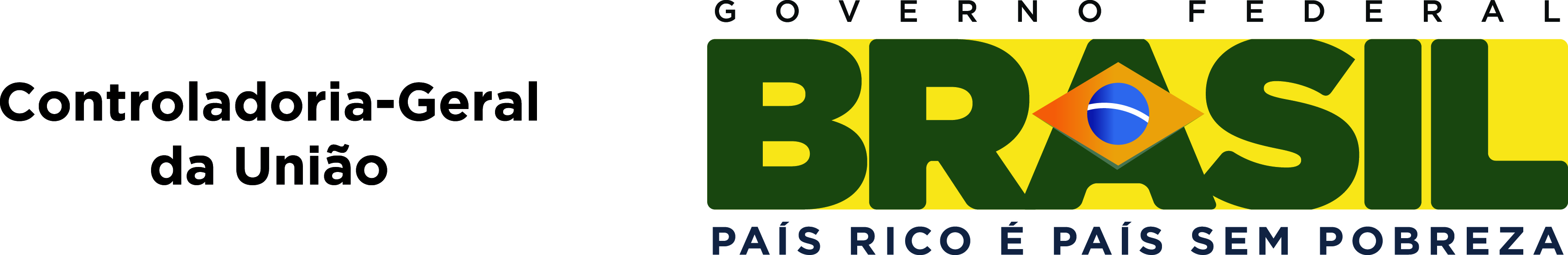 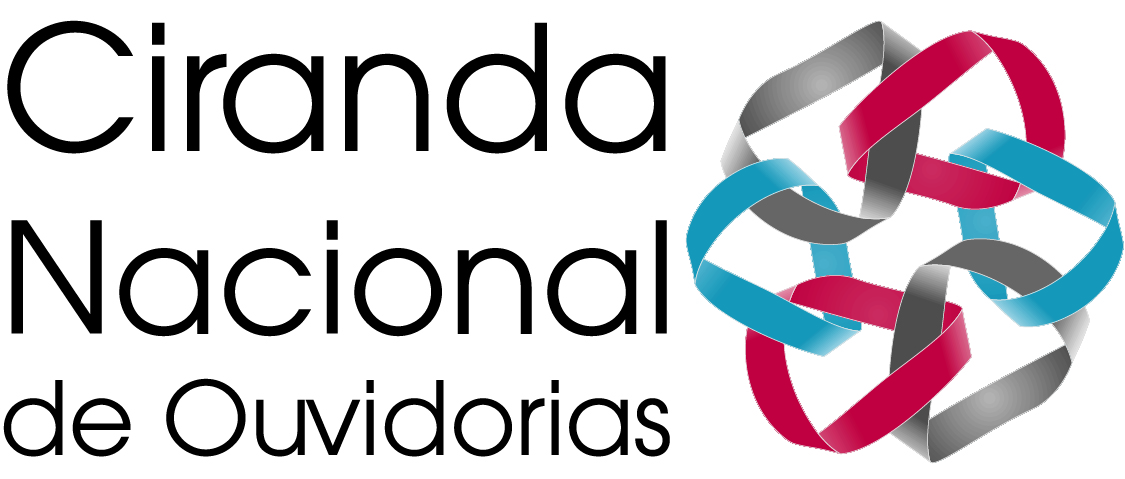 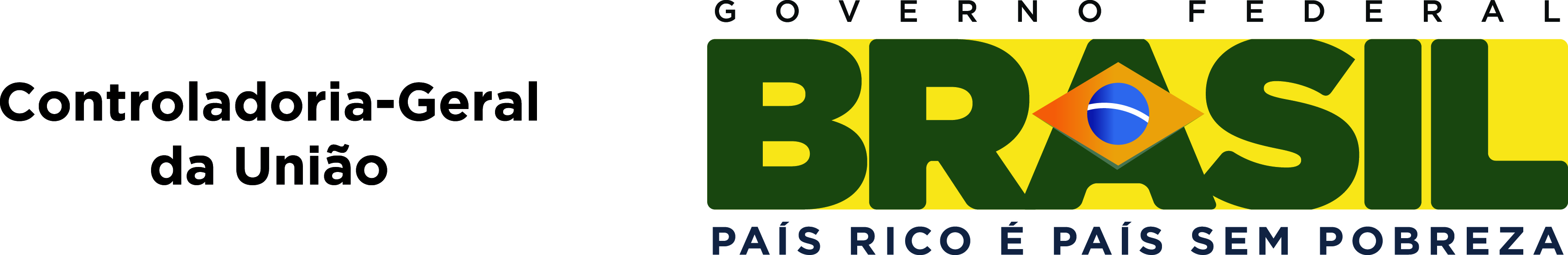 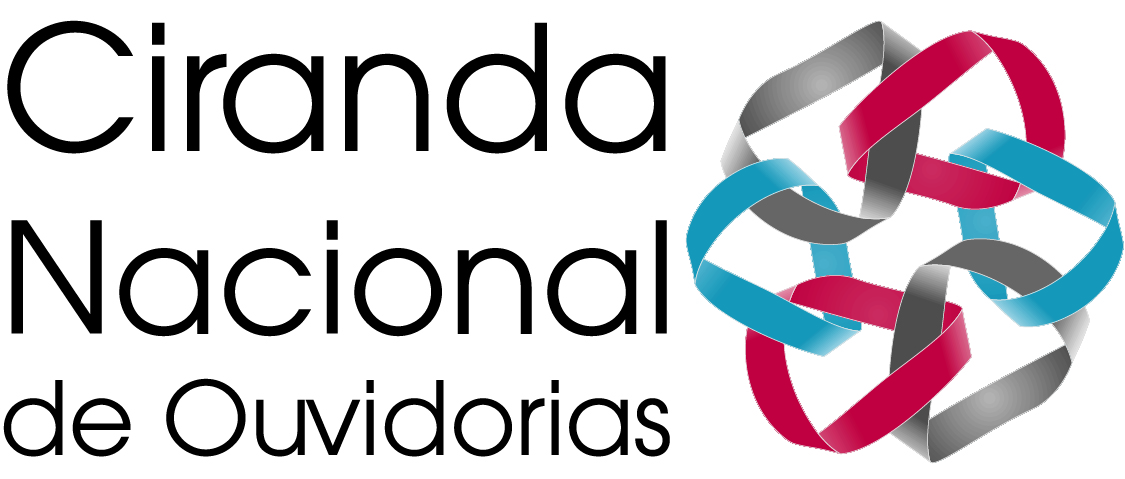 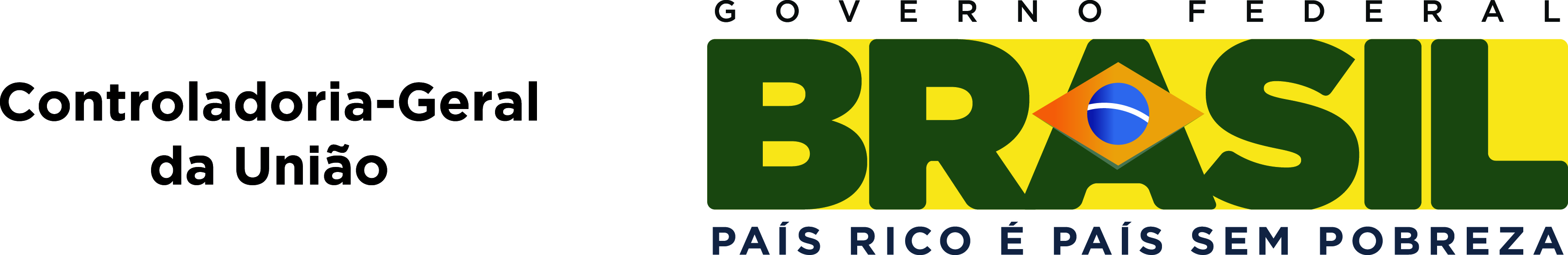 www.senado.gov.br/ilb
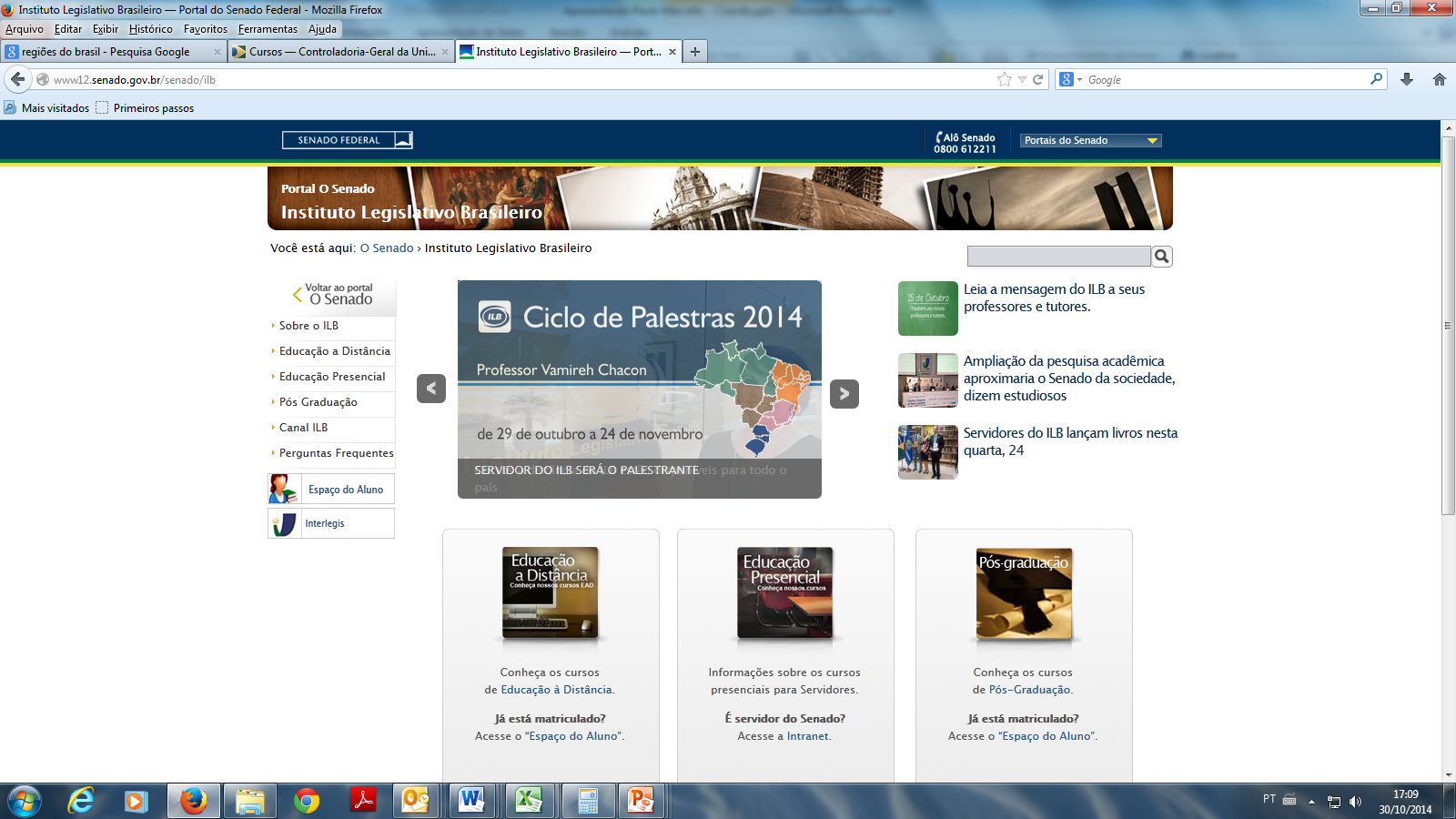 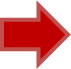 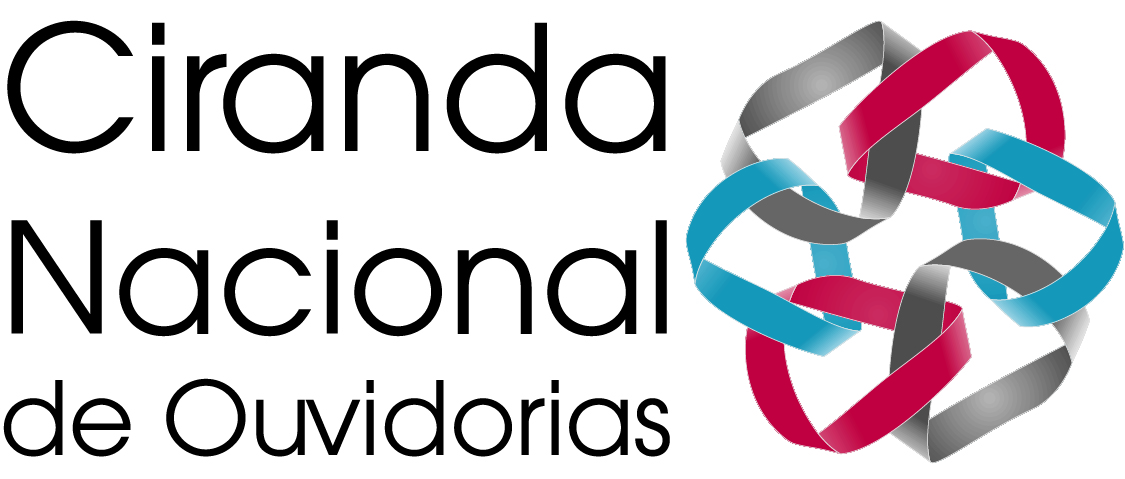 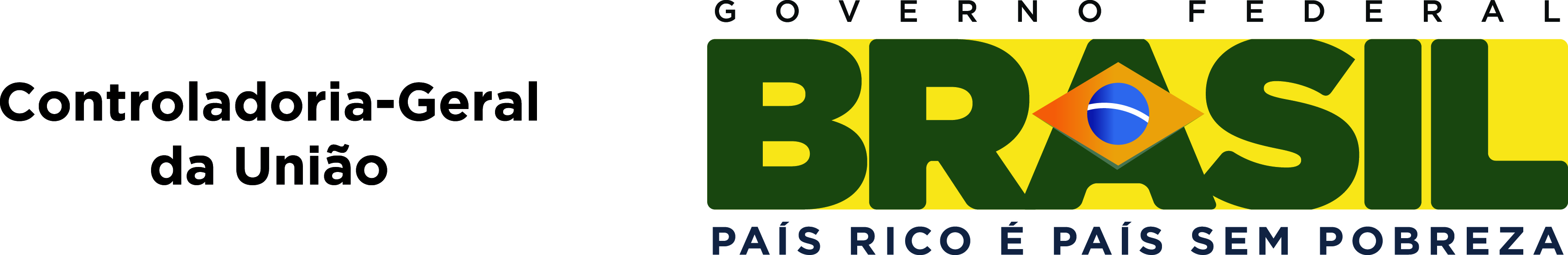 www.senado.gov.br/ilb
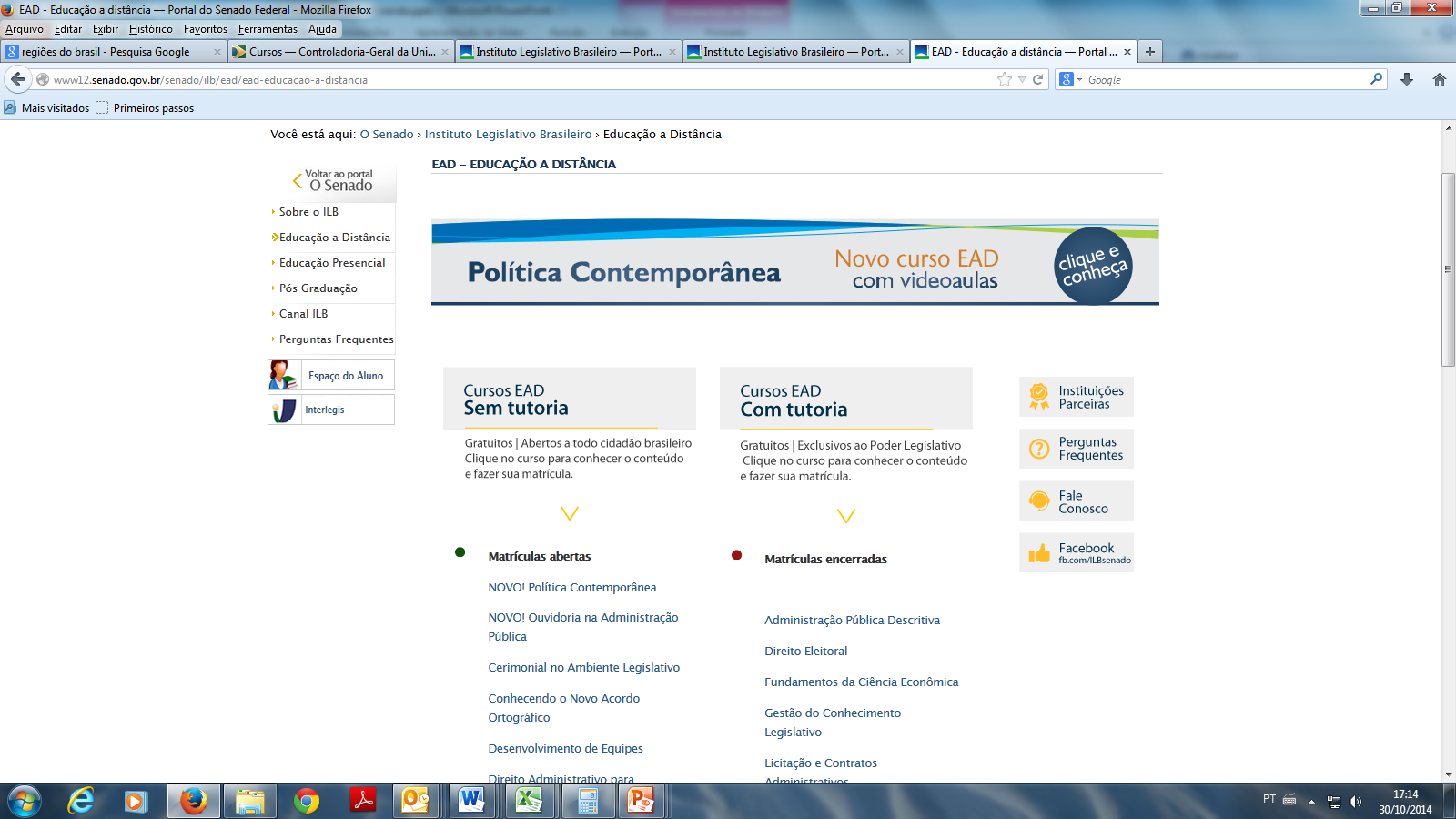 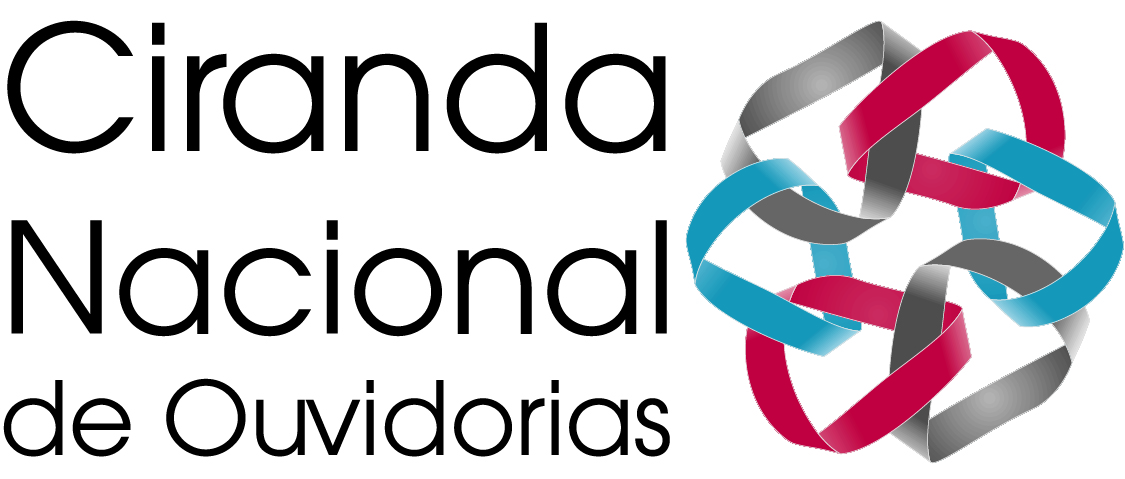 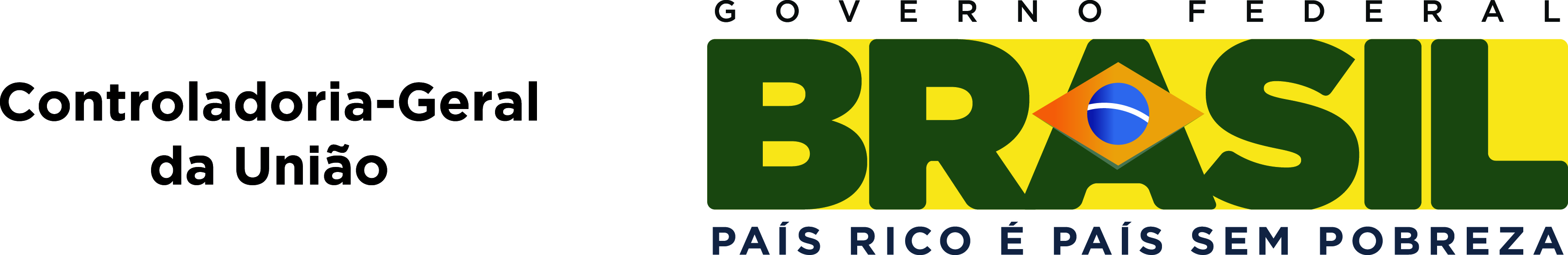 Avaliações do curso à distância Ouvidoria na Administração Pública (Parceria CGU/ILB)
“Conclui o curso hoje e posso dizer que atendeu as minhas expectativas, muito bem elaborado, de fácil entendimento”.

Marta Cristina Silva Melo
“Esse curso é muito interessante para o aprimoramento das nossas habilidades, assim poderemos desempenhar nossas atividades com mais qualidade.”

Rita Niédia Caldas
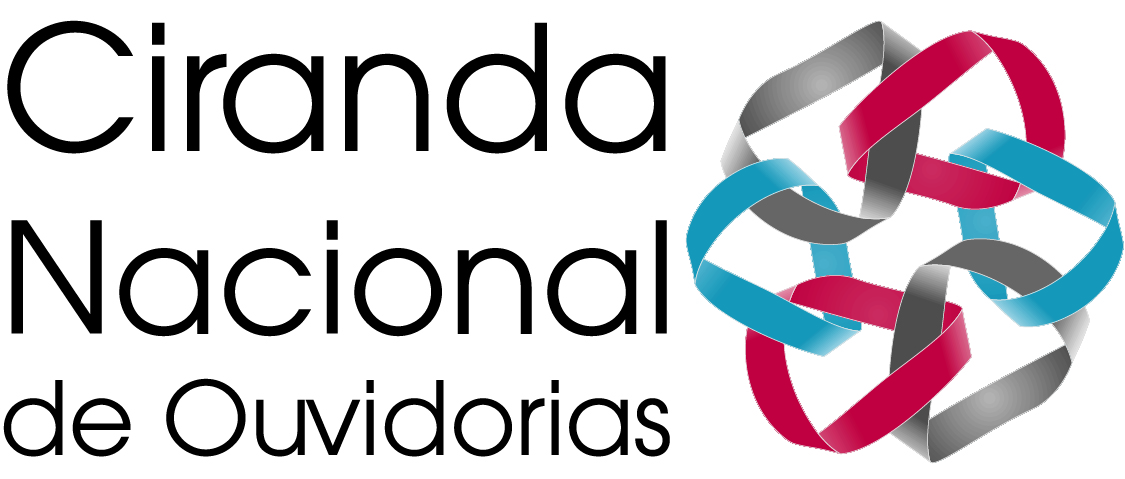 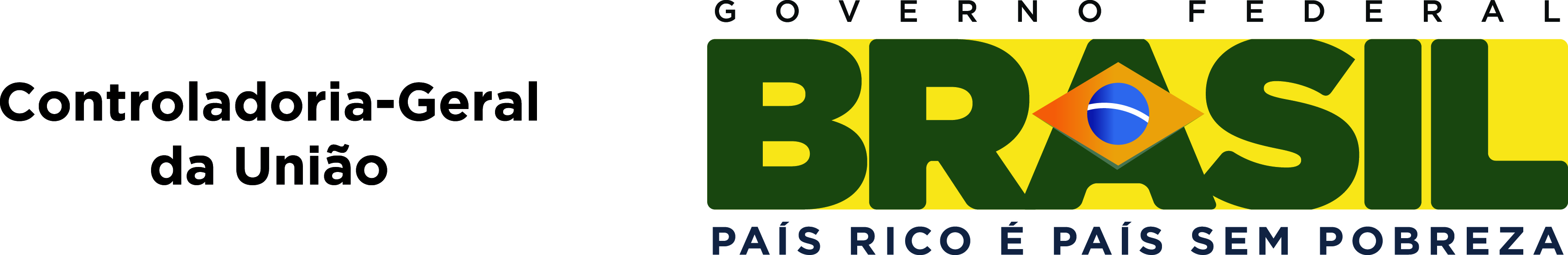 Avaliações do curso à distância Ouvidoria na Administração Pública (Parceria CGU/ILB)
“Esta é uma excelente iniciativa para quem trabalha na área ou mesmo para o servidor público interessado em aprofundar um pouco mais sobre a área”.

Norma Sueli Jesus de Araujo
“Excelente Iniciativa! Adorei realizar o curso, material atual, vem ao encontro das minhas necessidades”.

Franciney dos Anjos
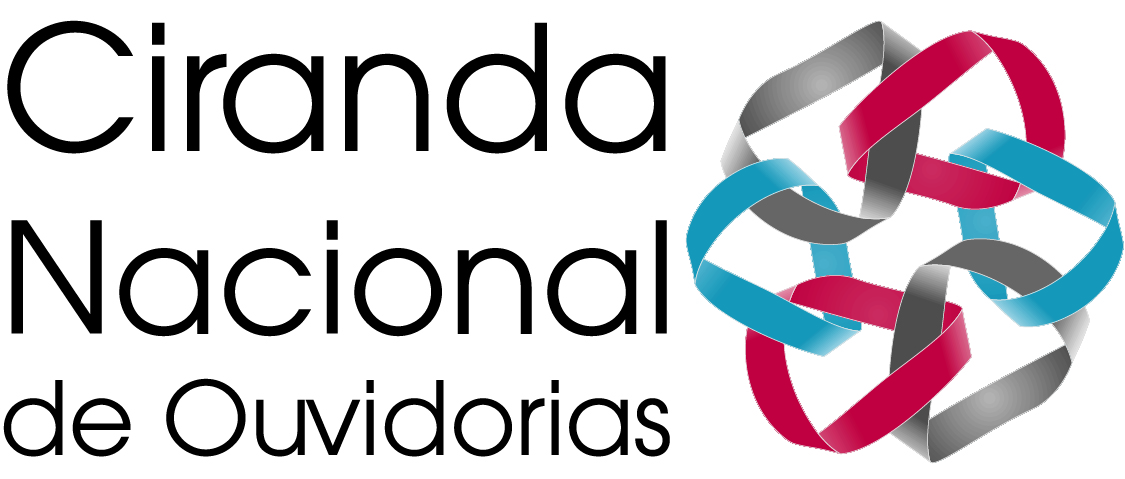 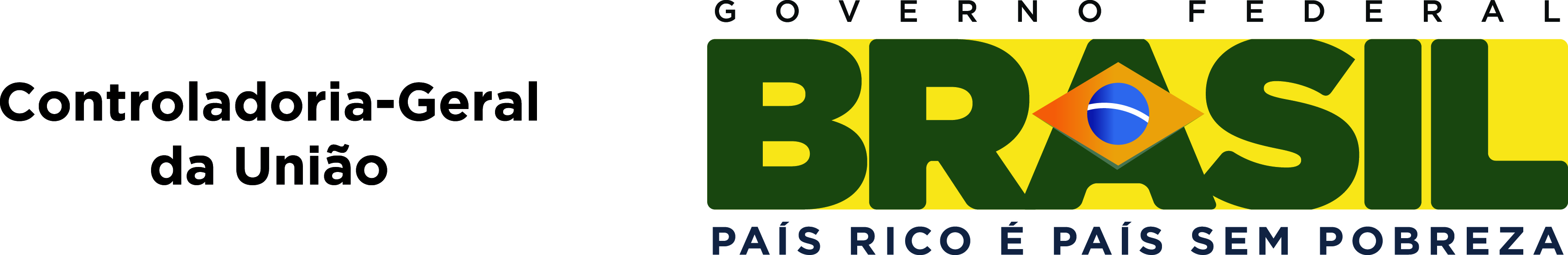 Módulo Profoco Presencial
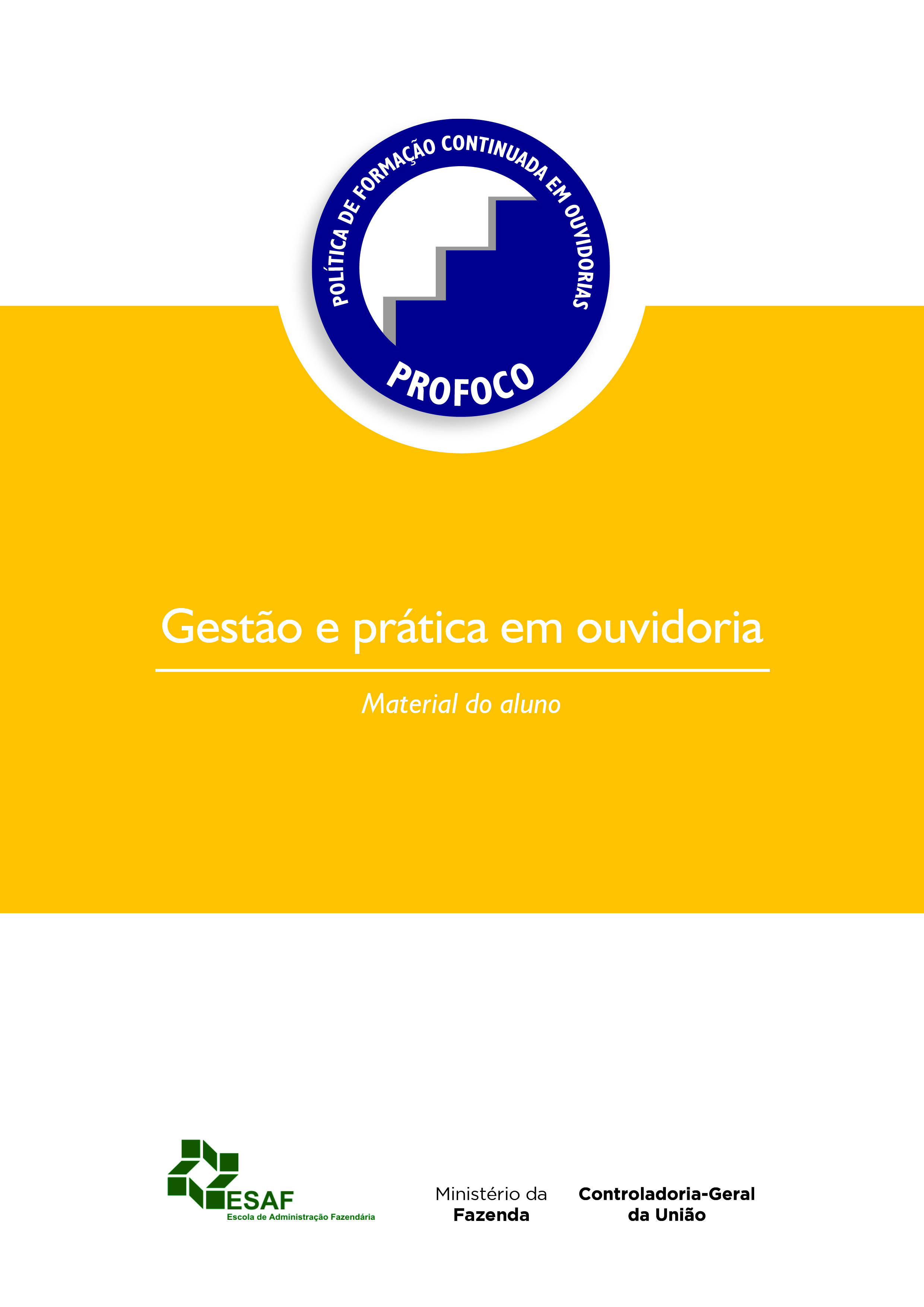 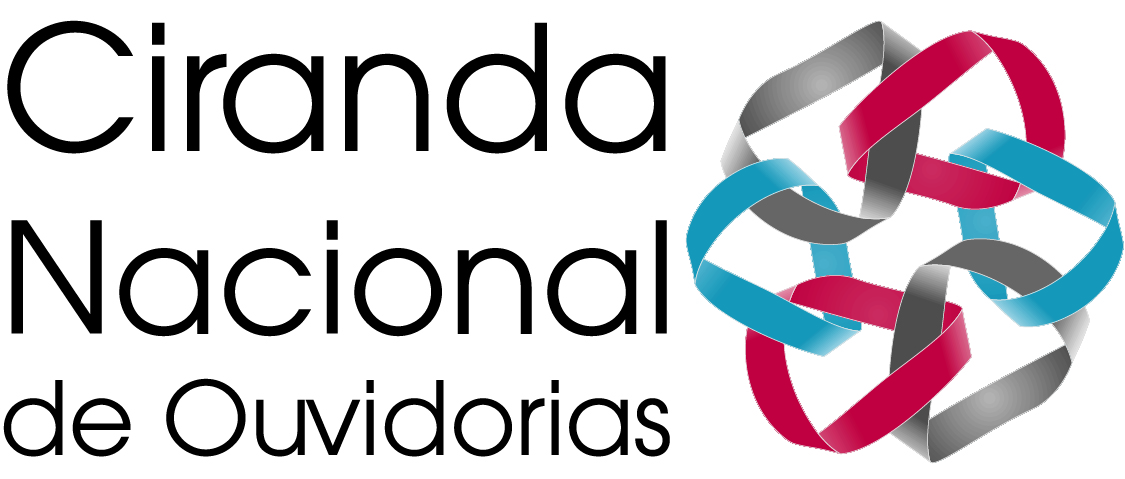 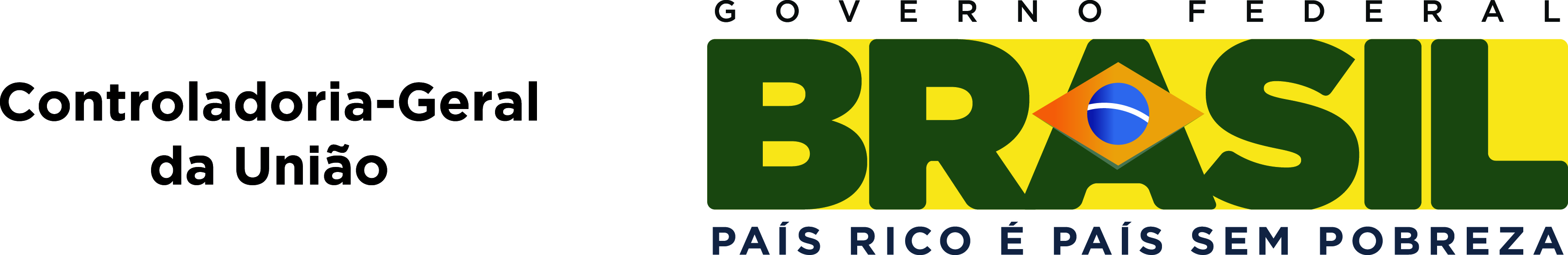 Módulo Profoco Presencial: 220 alunos  capacitados em 2014.
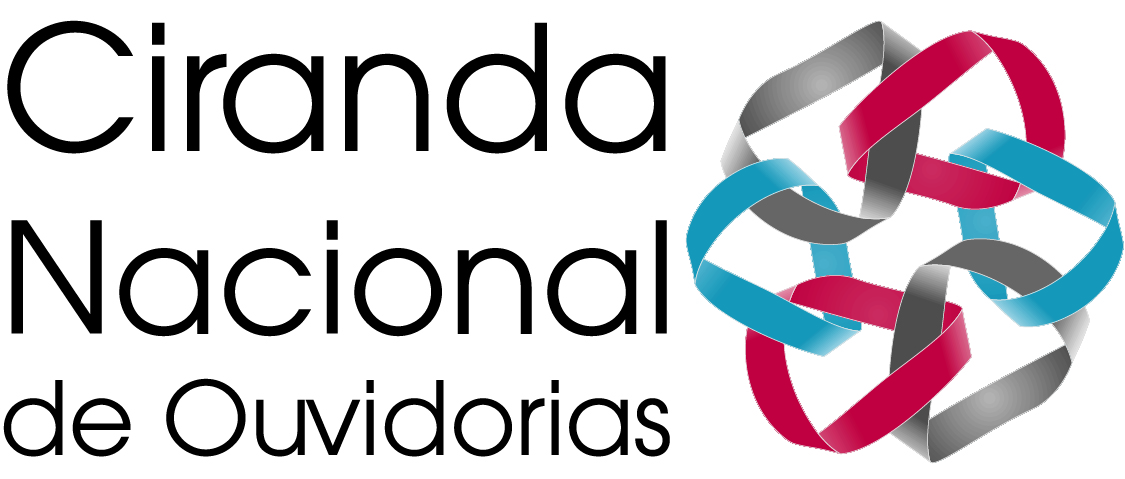 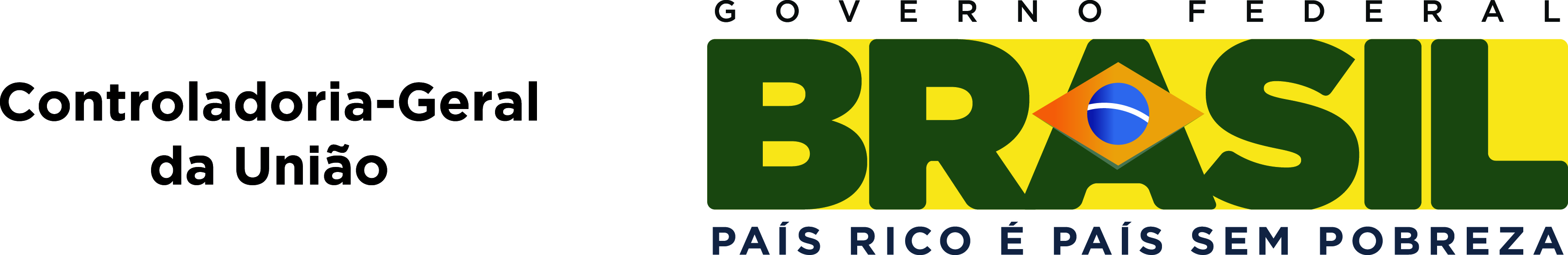 Cadastro da Profoco:  2 mil alunos inscritos
www.cgu.gov.br/assuntos/ouvidoria/profoco
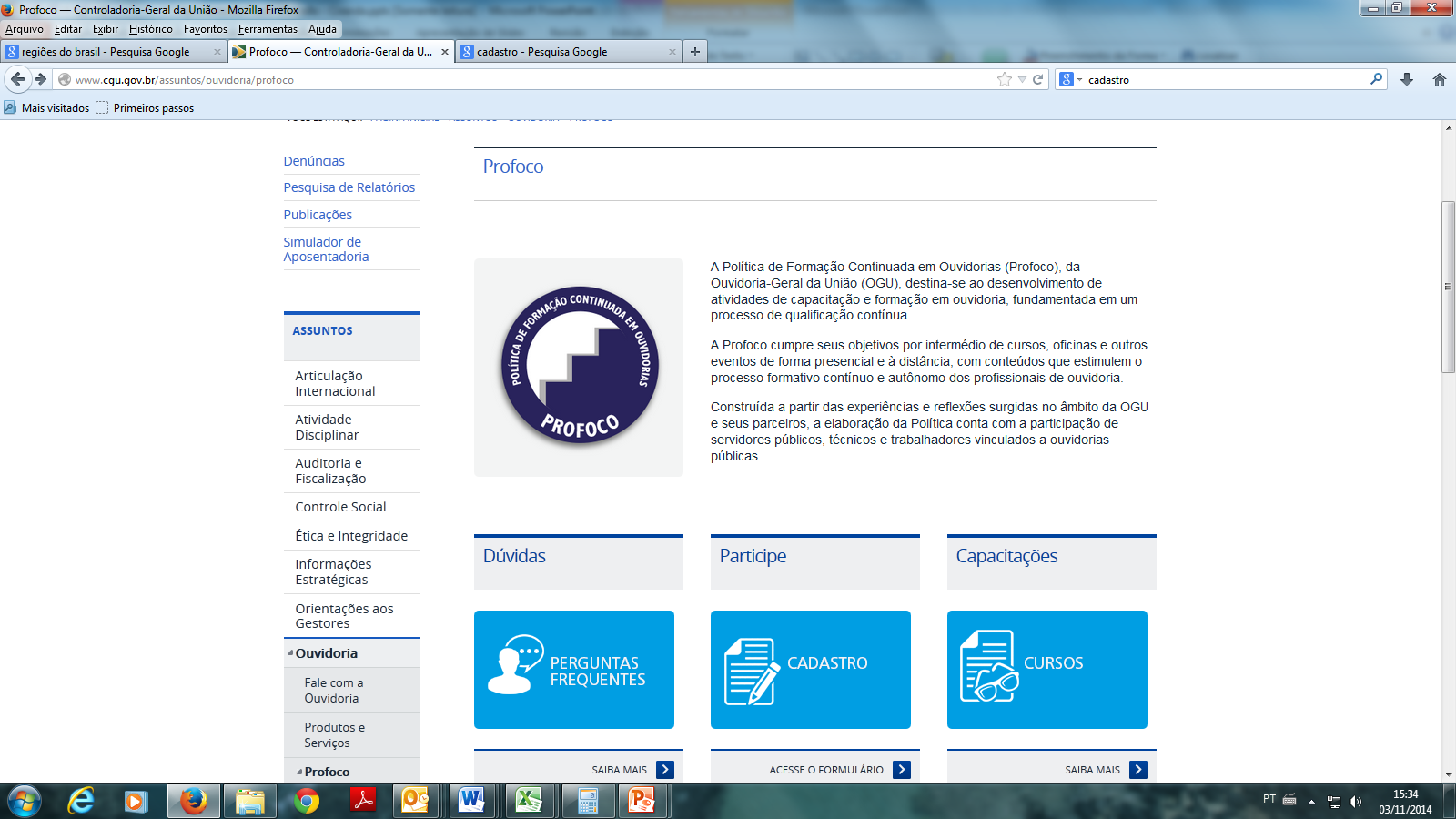 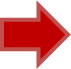 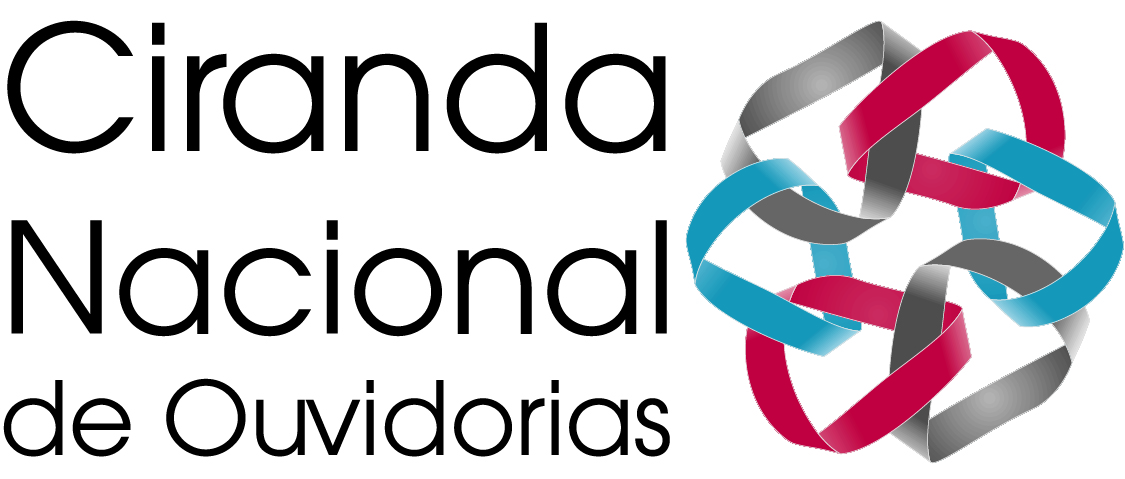 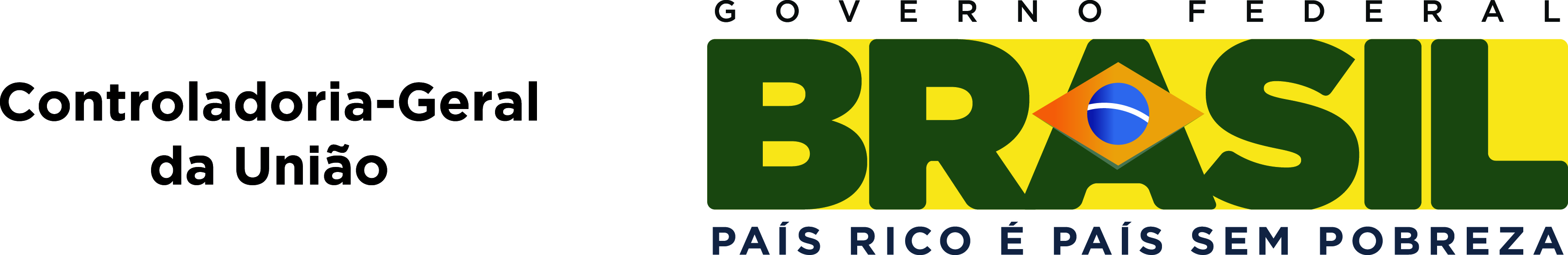 Percentual de alunos cadastrados na Profoco
por sexo, região e esfera da federação
Municipal
28%
Estadual 
28%
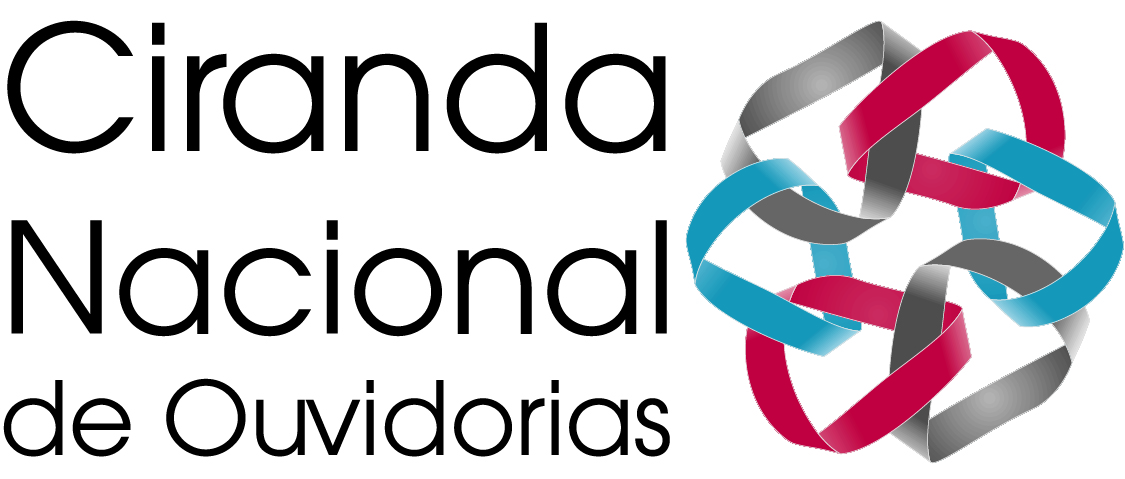 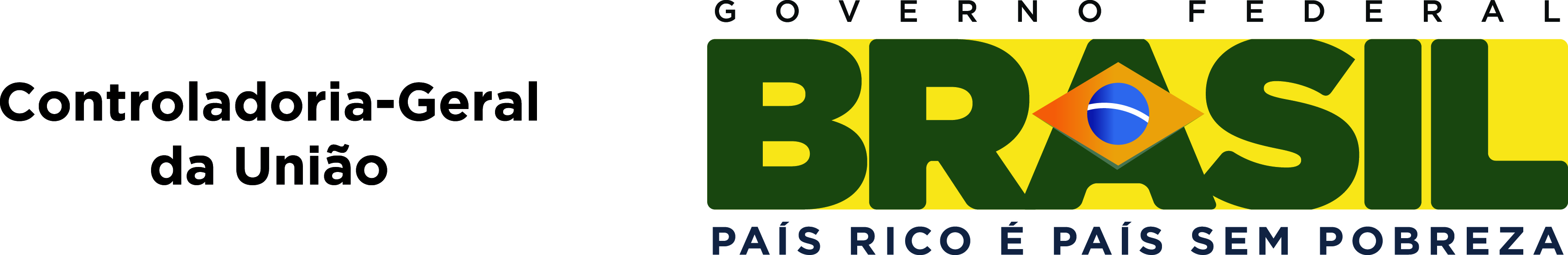 Perspectivas das ações da Profoco
Cursos oferecidos e alunos capacitados
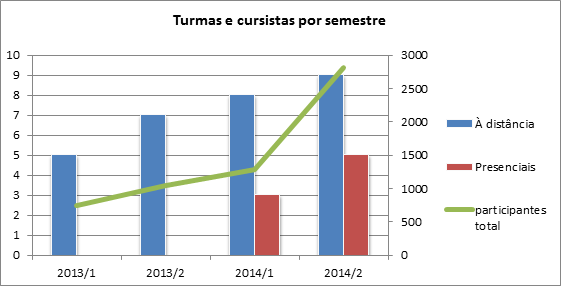 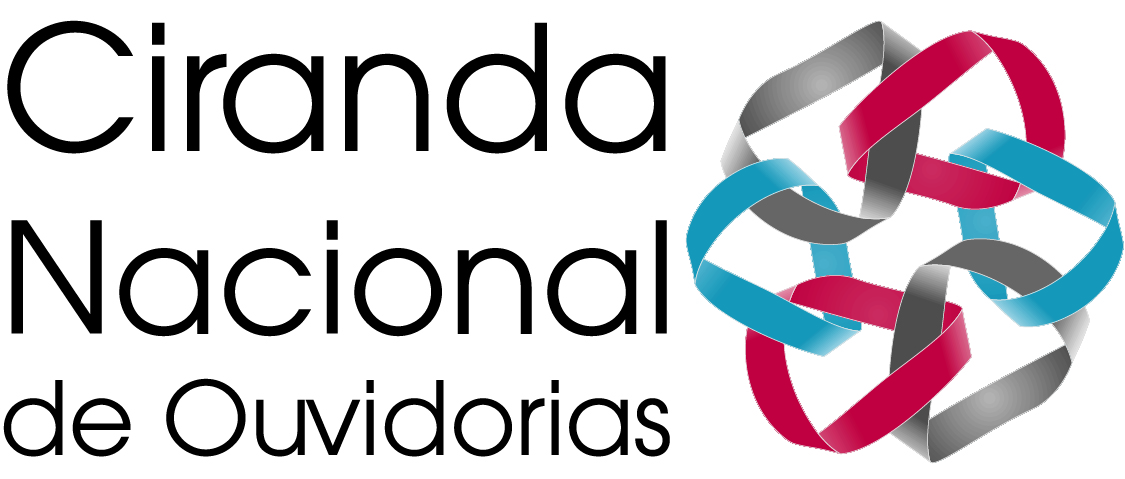 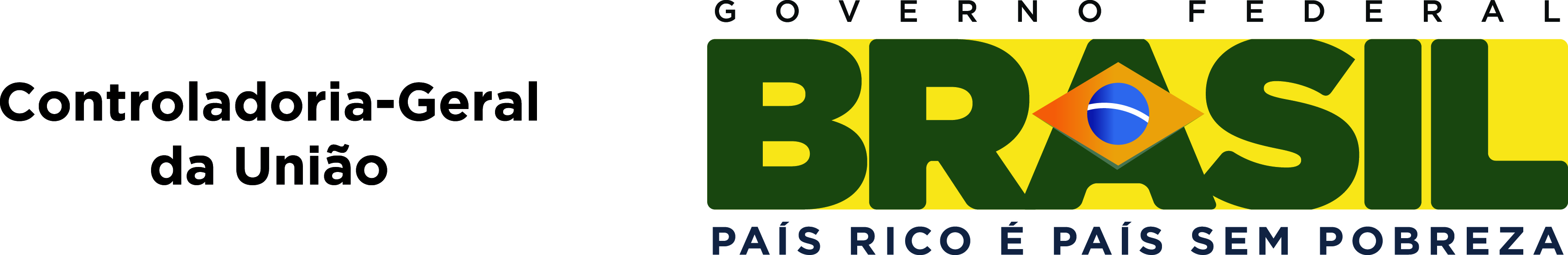 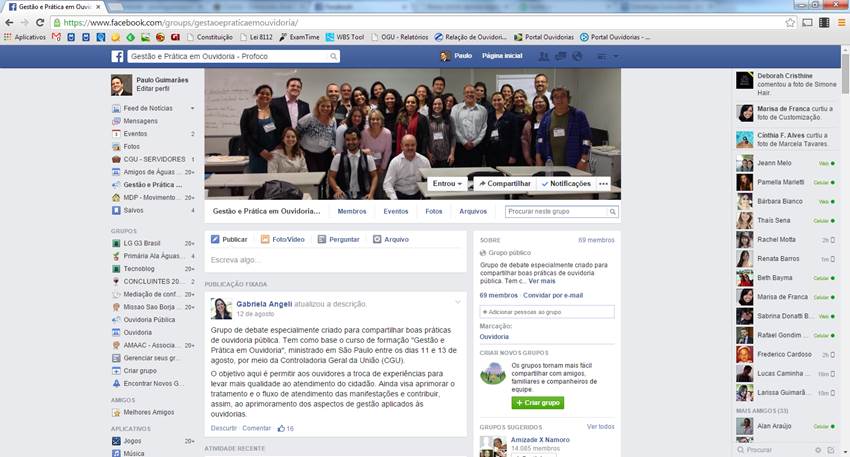 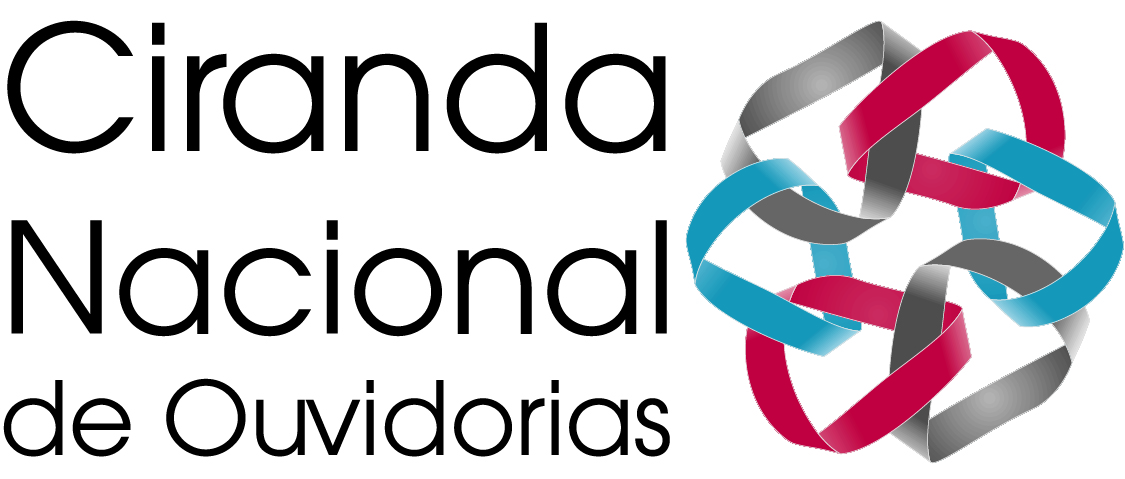 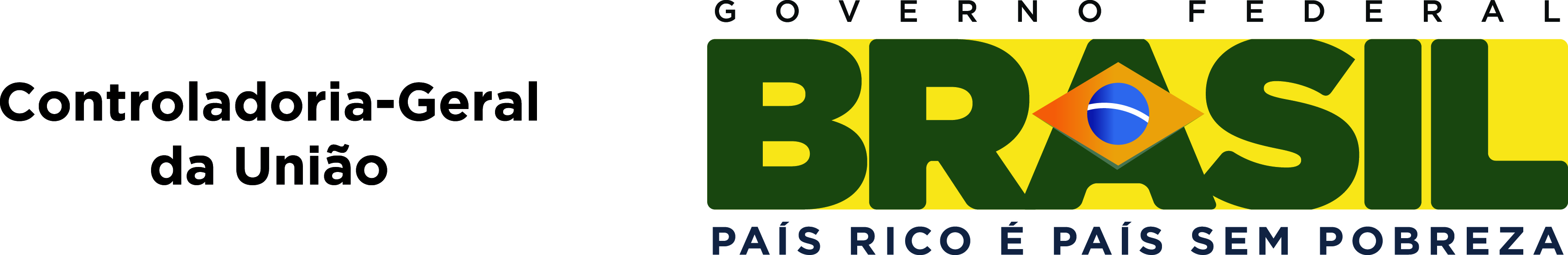 Coleta OGU: 
uma parceria com o IPEA
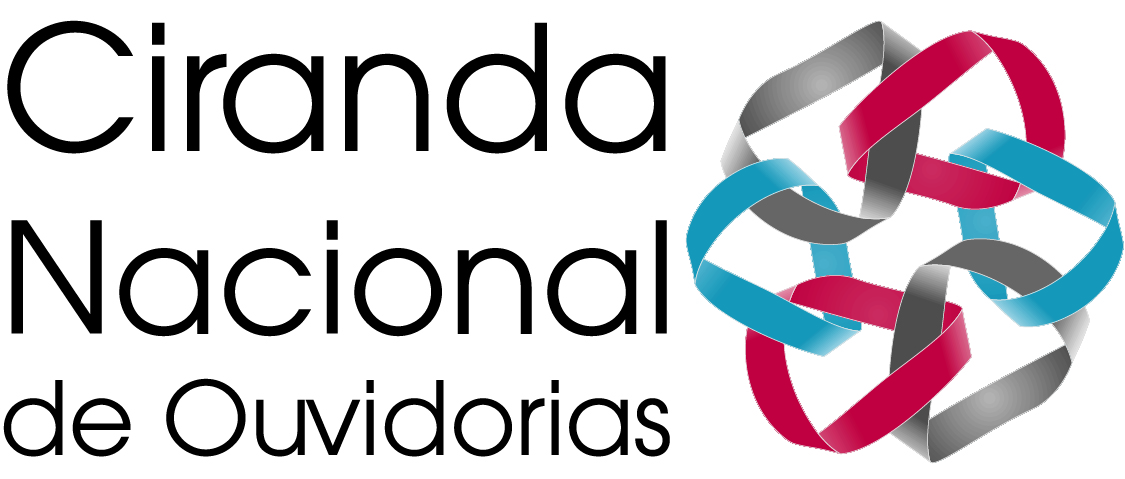 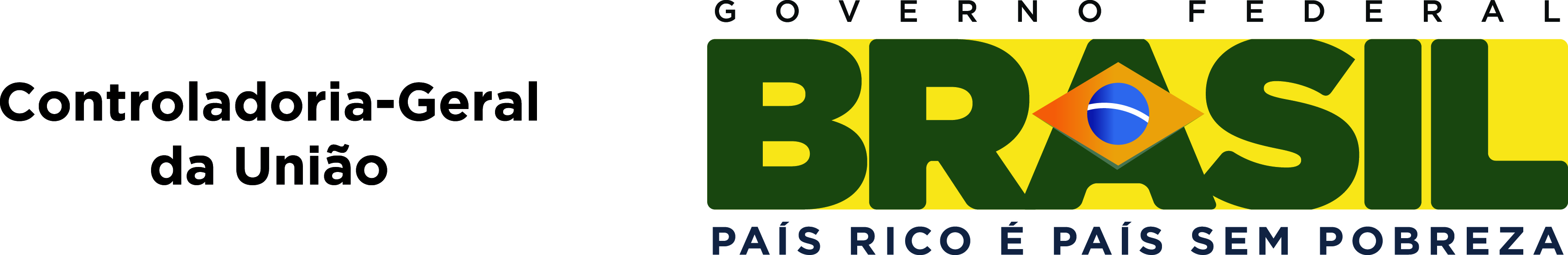 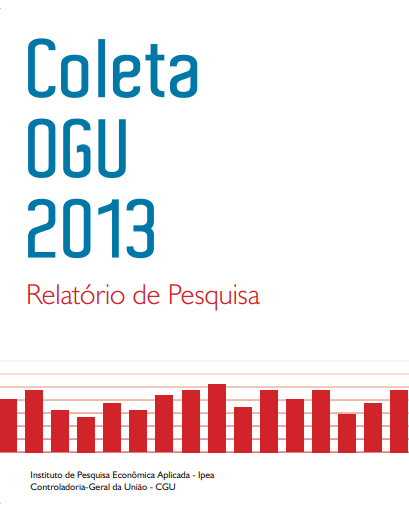 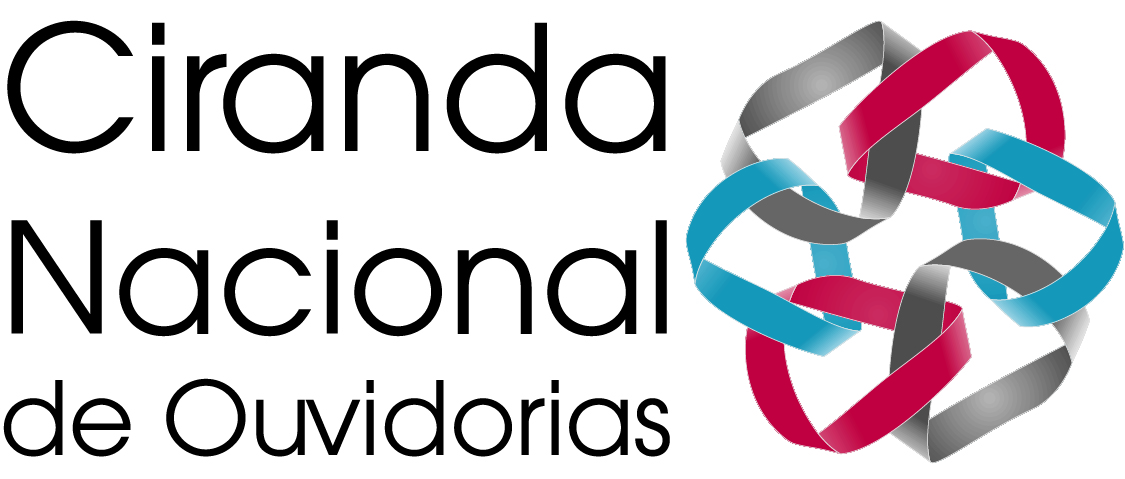 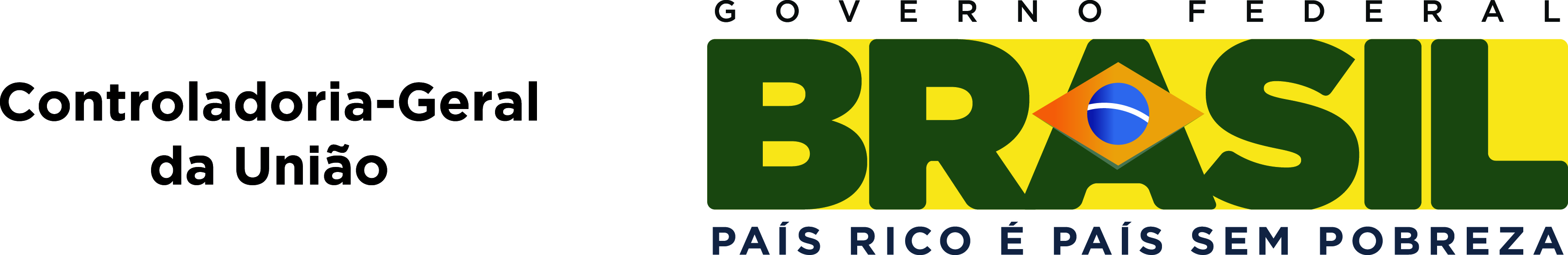 Projeto Piloto
Pesquisa realizada utilizando formulário eletrônico.
Confirmação da internet como principal canal de entrada das ouvidorias federais (sistema ou formulário eletrônico).
Necessidade de sistema informatizado que suporte a gestão sistêmica das ouvidorias federais.
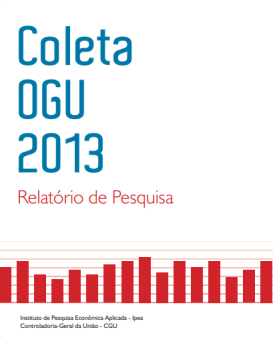 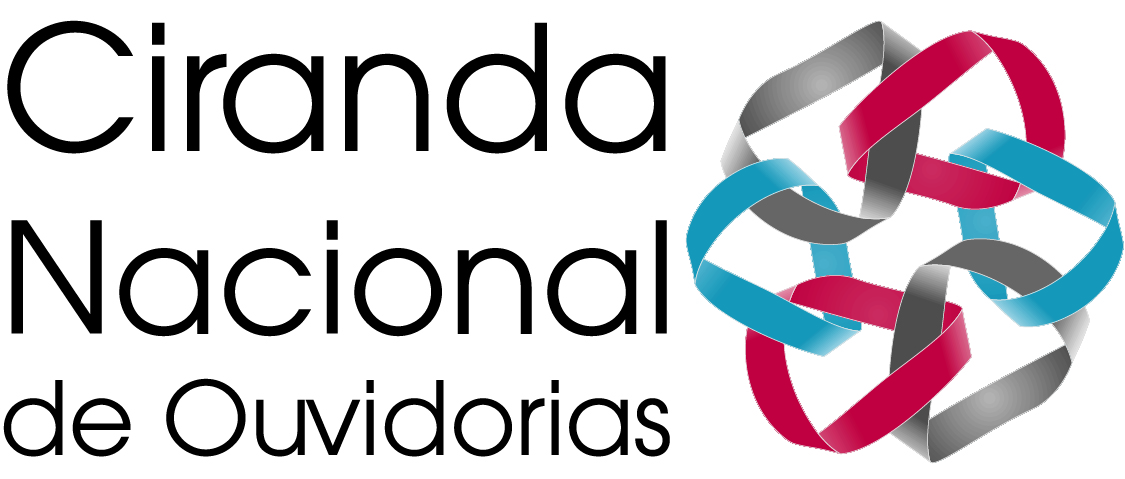 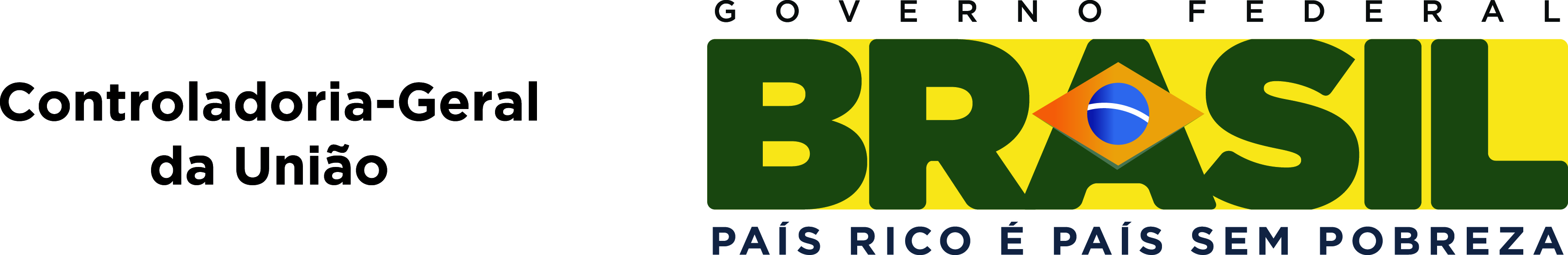 Consolidação do projeto
Desenvolvimento de aplicativo em parceria com o IPEA.
Formação de série histórica de informações das ouvidorias federais.
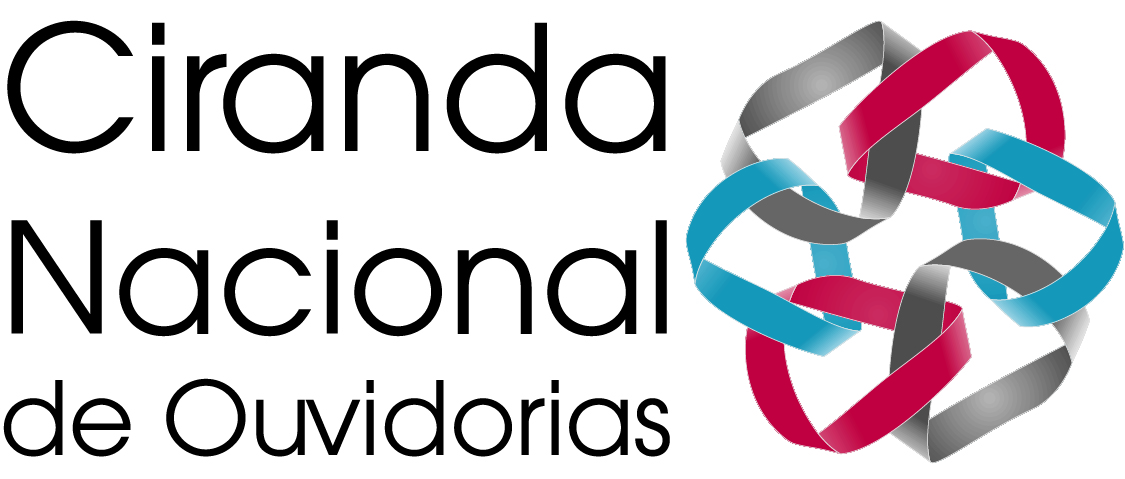 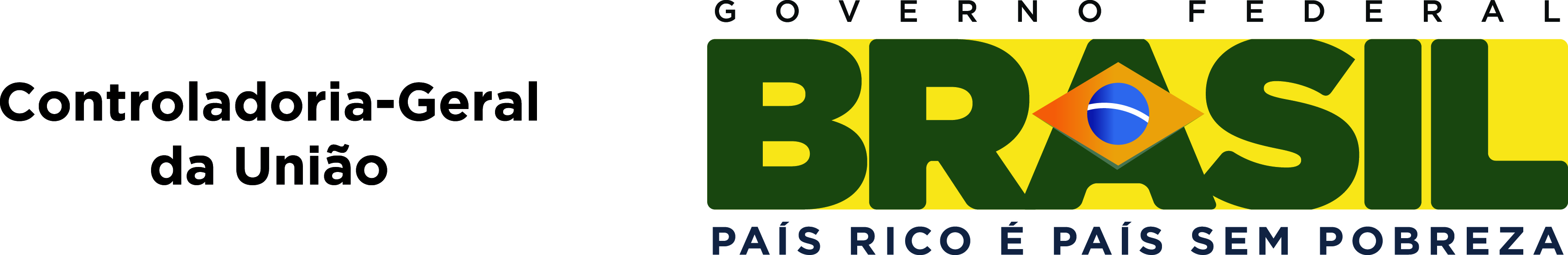 Novo aplicativo em desenvolvimento na CGU.
Garantia de manutenção e desenvolvimento.
Aplicativo integrado ao Sistema Informatizado lançado pela OGU.
Acolhimento na CGU
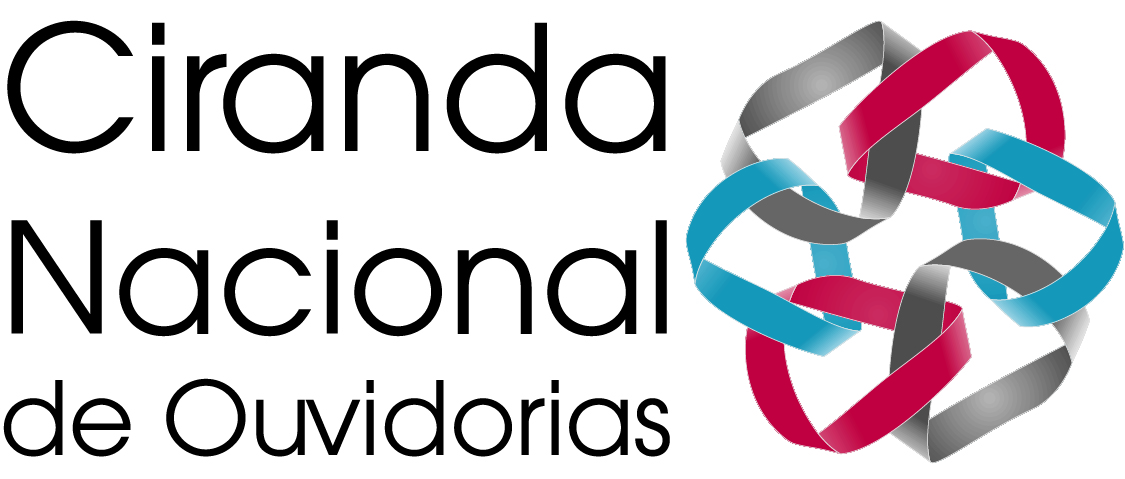 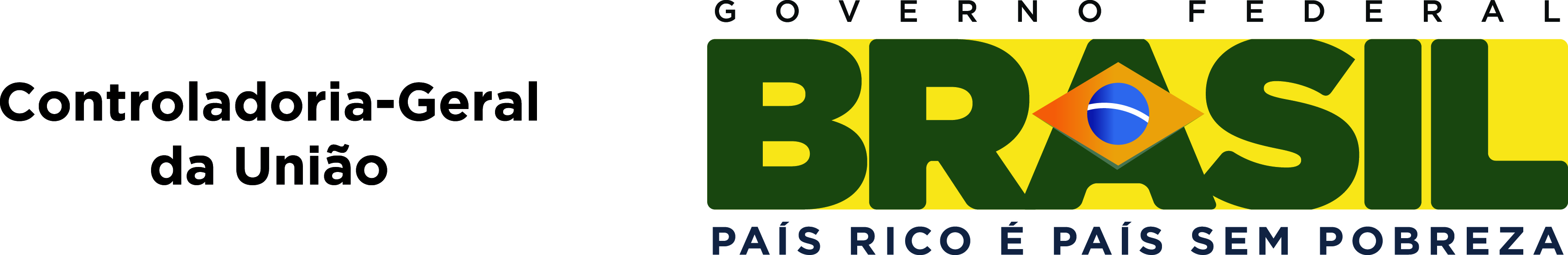 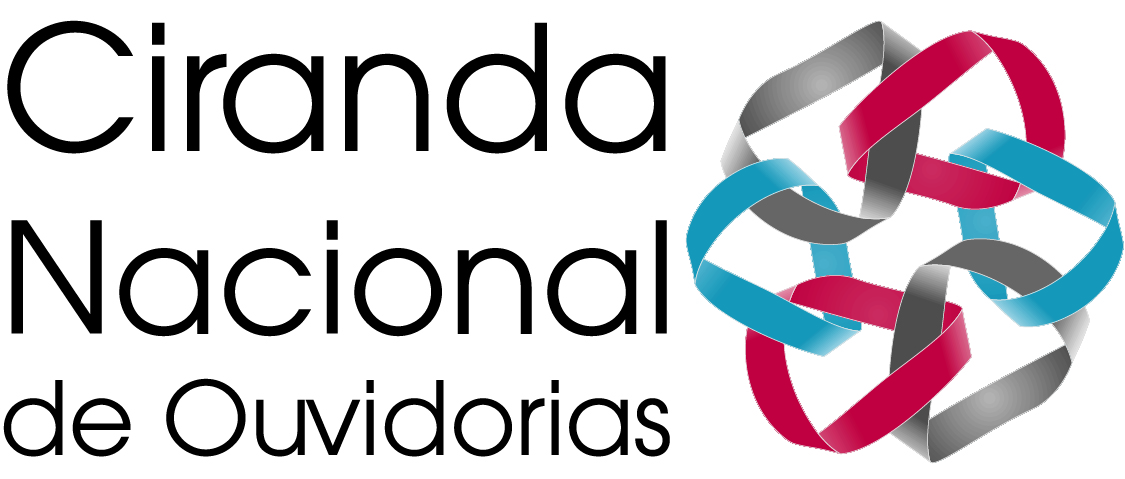 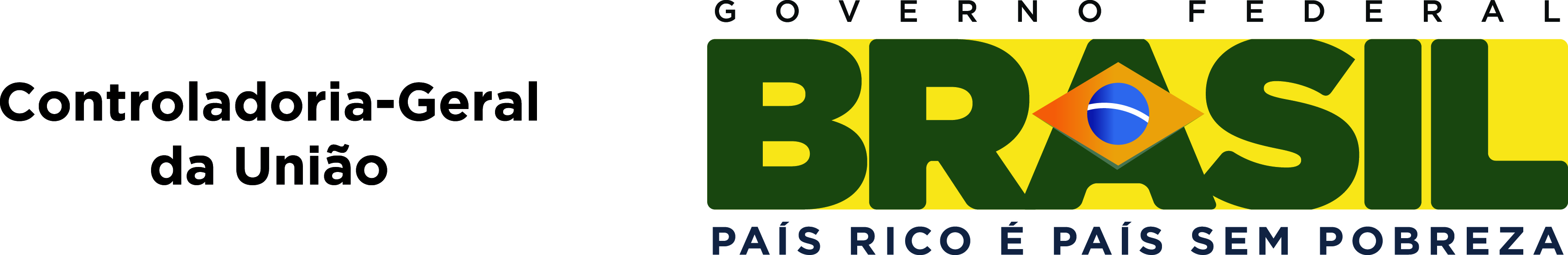 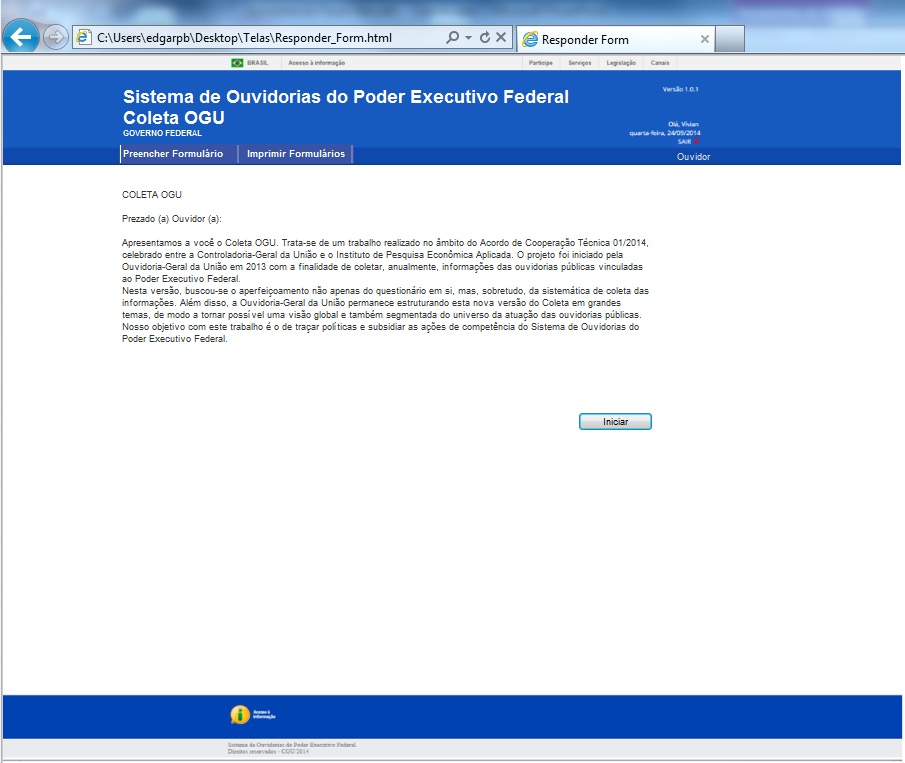 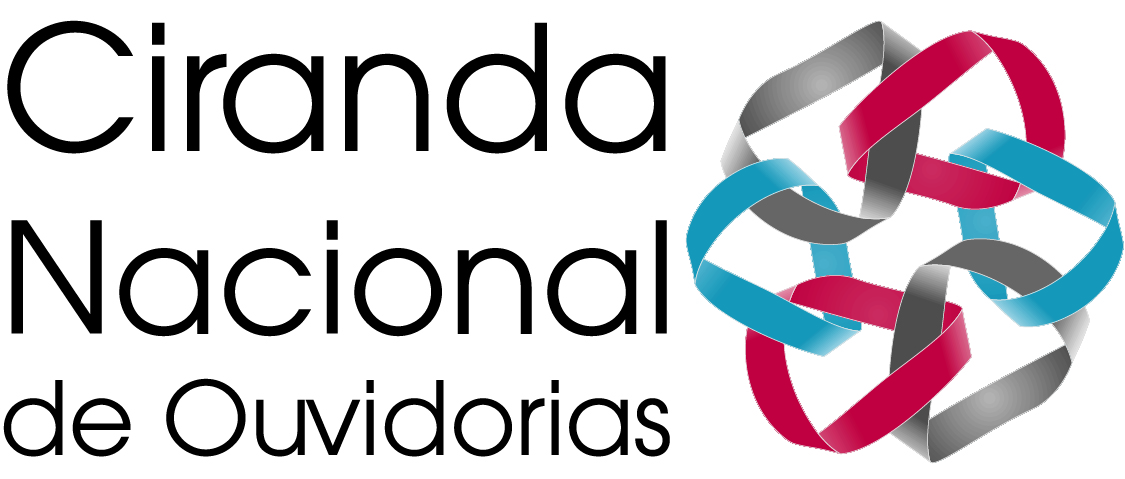 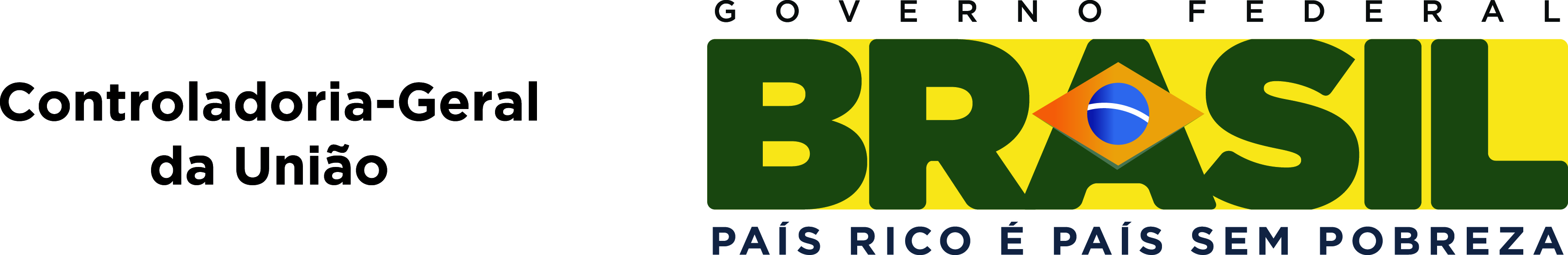 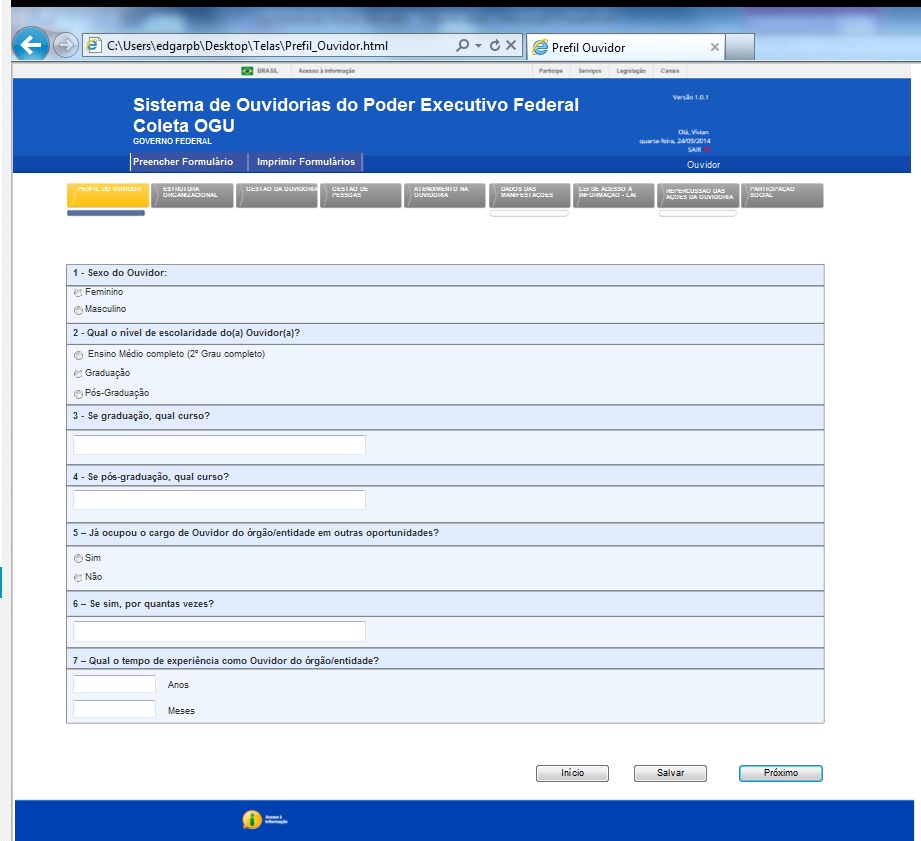